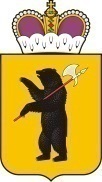 Летняя школа -2020. Виртуальный режим. 
«Школьное ПРЕобразование: вопросы приоритетов»
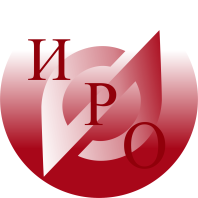 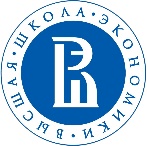 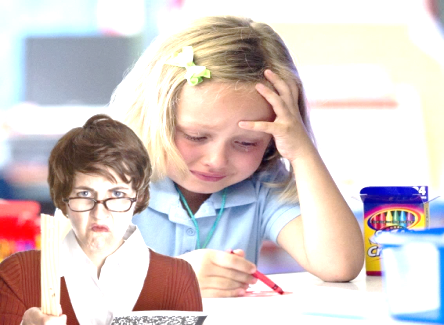 Приоритеты изменений
 в школьной среде
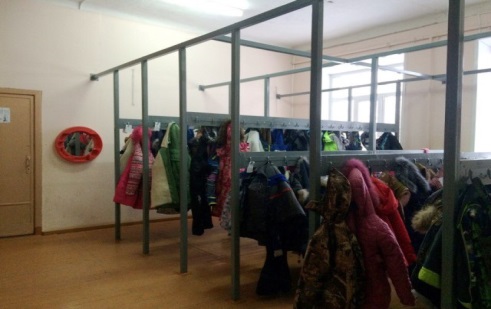 Кораблева А.А., к.п.н., проректор по проектной деятельности
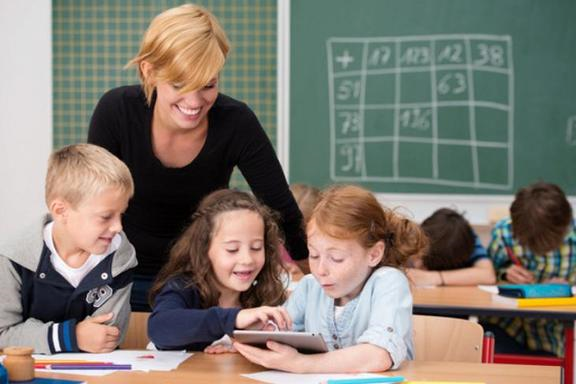 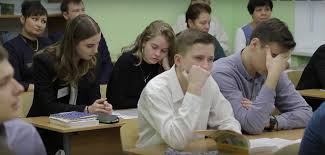 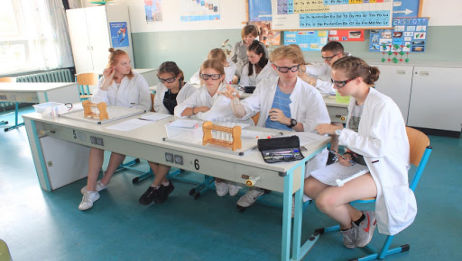 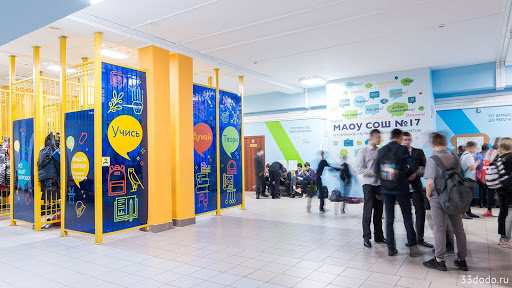 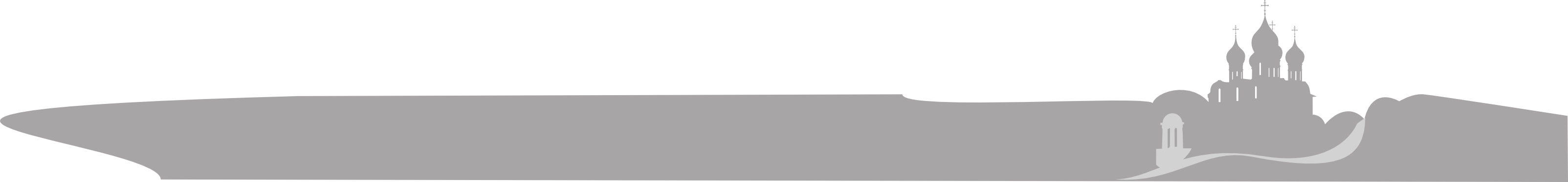 Сессия 3. ПРЕобразование приоритетов среды: как условия сделать возможностями?
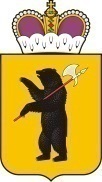 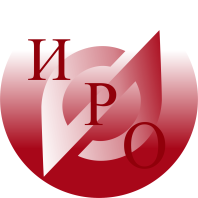 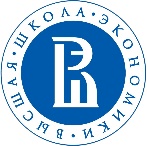 В.А. Ясвин
Личностно-развивающая 
образовательная среда
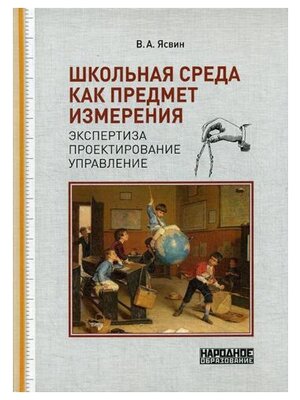 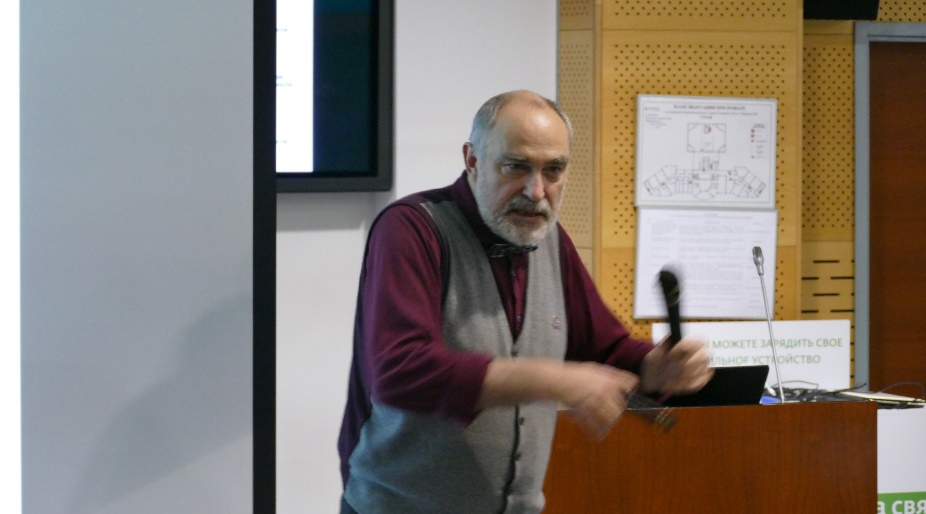 2
Сессия 3. ПРЕобразование приоритетов среды: как условия сделать возможностями?
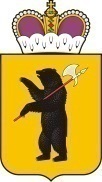 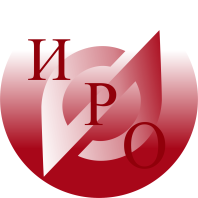 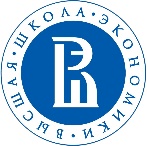 Личностно-развивающая образовательная среда (кратко ЛРОС) – это институционально ограниченная совокупность возможностей для развития личности школьников, возникающих под влиянием педагогически спроектированных организационно-технологических и пространственно-предметных условий, а также случайных факторов в контексте событийного взаимодействия членов школьного сообщества
3
Сессия 3. ПРЕобразование приоритетов среды: как условия сделать возможностями?
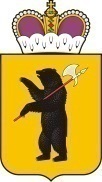 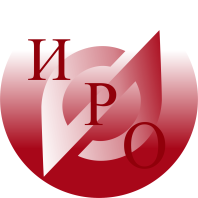 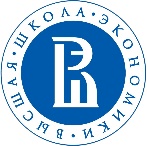 Первоклассник 2020
4
Сессия 3. ПРЕобразование приоритетов среды: как условия сделать возможностями?
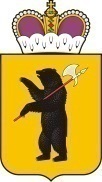 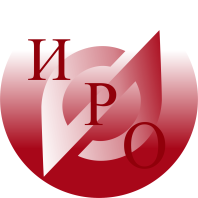 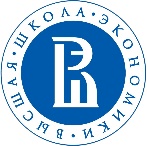 Вызовы 2030
?
?
5
Сессия 3. ПРЕобразование приоритетов среды: как условия сделать возможностями?
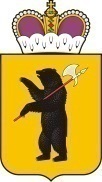 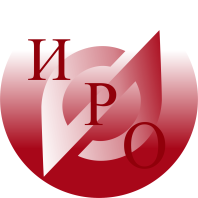 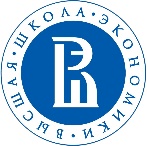 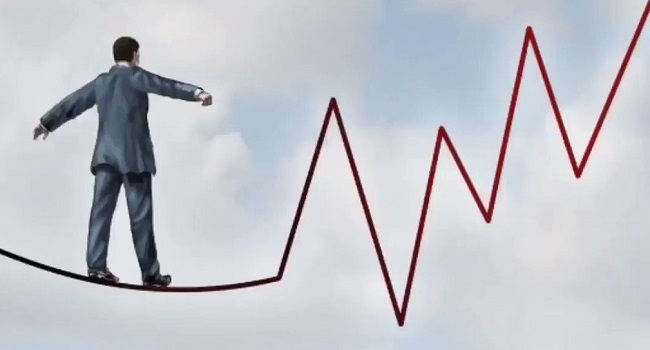 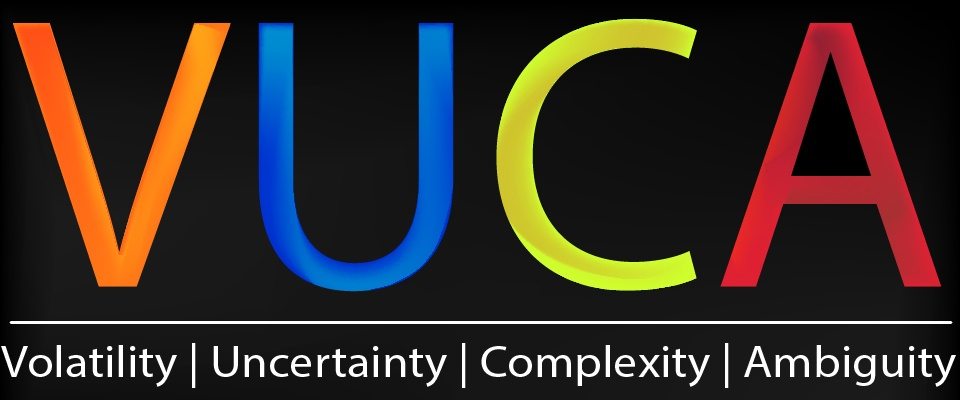 6
Сессия 3. ПРЕобразование приоритетов среды: как условия сделать возможностями?
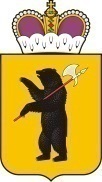 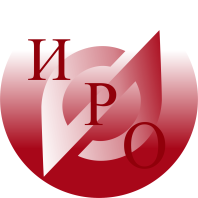 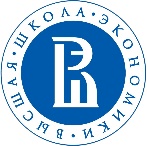 ВЫПУСКНИК
2030
7
Сессия 3. ПРЕобразование приоритетов среды: как условия сделать возможностями?
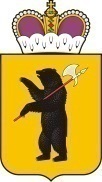 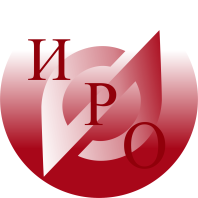 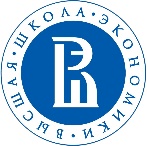 Ключевой ценностно-целевой приоритет
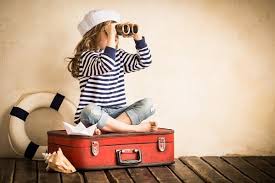 Личностный потенциал – это способность выполнять работу саморегуляции, управлять личной энергетикой, своими психологическими ресурсами в собственных интересах, система динамического управления психологической энергией, ее распределения и перераспределения
8
Сессия 1. ПРЕобразование приоритетов среды: как условия сделать возможностями?
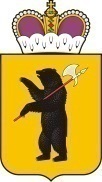 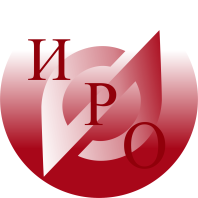 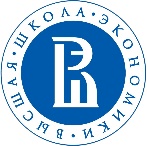 Содержательные приоритеты
3 группы ситуаций
9
Сессия 1. ПРЕобразование приоритетов среды: как условия сделать возможностями?
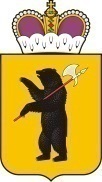 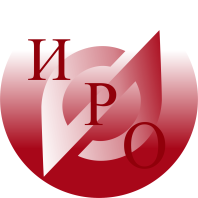 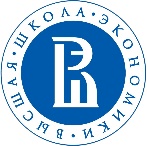 Эмоциональный интеллект -точно определяемая и измеряемая когнитивная способность перерабатывать информацию, содержащуюся в эмоциях (Д. Майер, П. Саловей, Д. Карузо).
Содержательные приоритеты
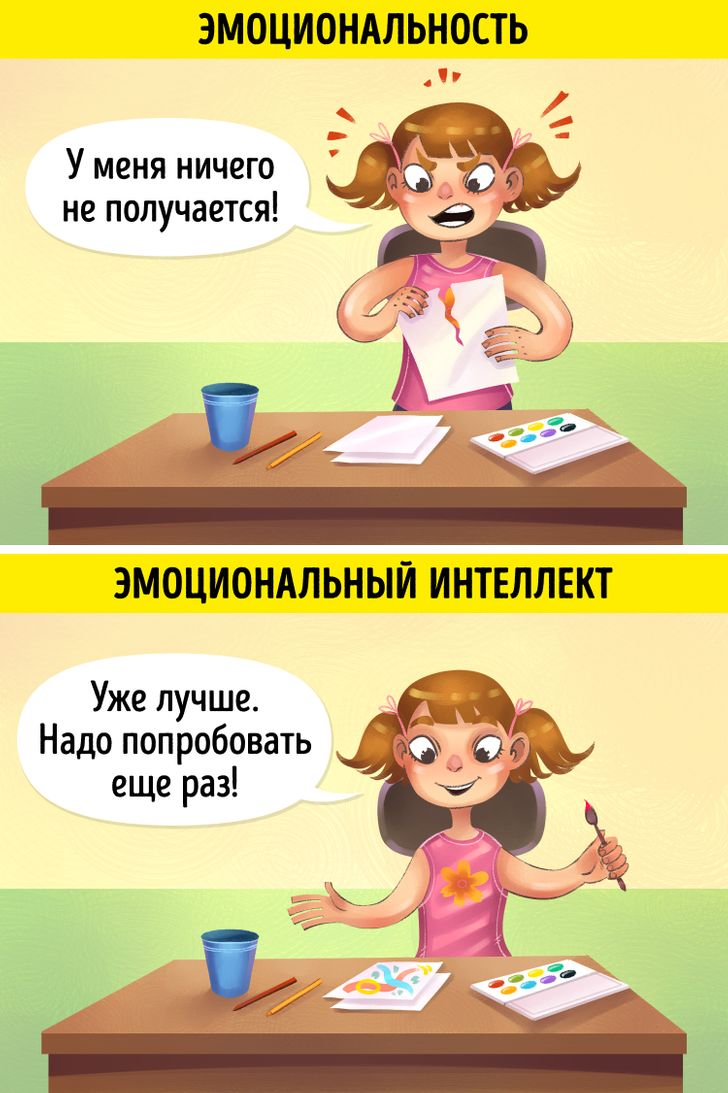 10
Сессия 1. ПРЕобразование приоритетов среды: как условия сделать возможностями?
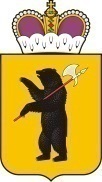 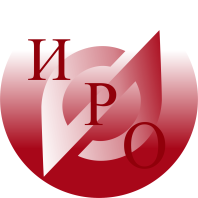 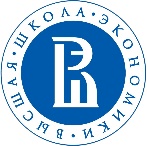 Социально-психологические приоритеты
Безопасная психологическая среда (И.А. Баева): удовлетворяется потребность в личных доверительных отношениях:
интеллектуально-эмоциональный стиль общения;
стиль общения, поддерживающий автономию;
структурирующий стиль общения;
ненасильственное общение (Маршалл Розенберг);
психолого-педагогическое сопровождение;
Соглашение как техника организации взаимодействия
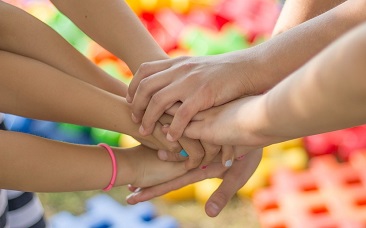 11
Сессия 1. ПРЕобразование приоритетов среды: как условия сделать возможностями?
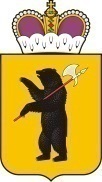 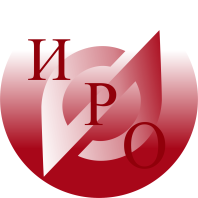 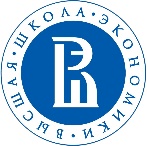 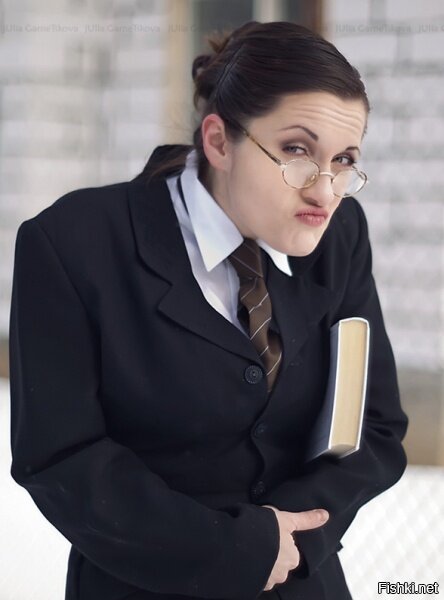 «Мы решили создать в школе режим доверия и комфорта. А вот и заместитель директора по режиму»
12
Сессия 1. ПРЕобразование приоритетов среды: как условия сделать возможностями?
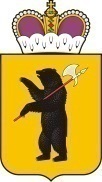 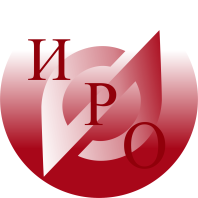 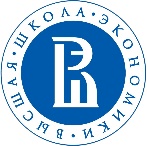 Личностно-развивающая образовательная среда (кратко ЛРОС) – это институционально ограниченная совокупность возможностей для развития личности школьников, возникающих под влиянием педагогически спроектированных организационно-технологических и пространственно-предметных условий, а также случайных факторов в контексте событийного взаимодействия членов школьного сообщества.
13
Сессия 1. ПРЕобразование приоритетов среды: как условия сделать возможностями?
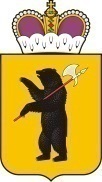 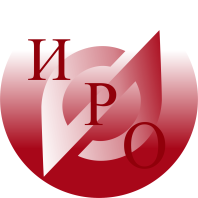 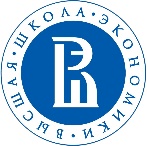 Организационно-технологические приоритеты
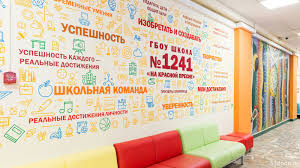 Перевод условий в возможности:
обогащение предметно-пространственного компонента
14
Сессия 1. ПРЕобразование приоритетов среды: как условия сделать возможностями?
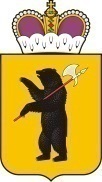 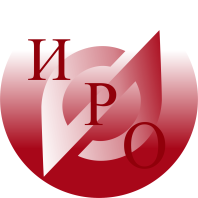 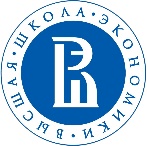 Свободное и активное саморазвитие, со-творение среды в активном и свободном использовании среды
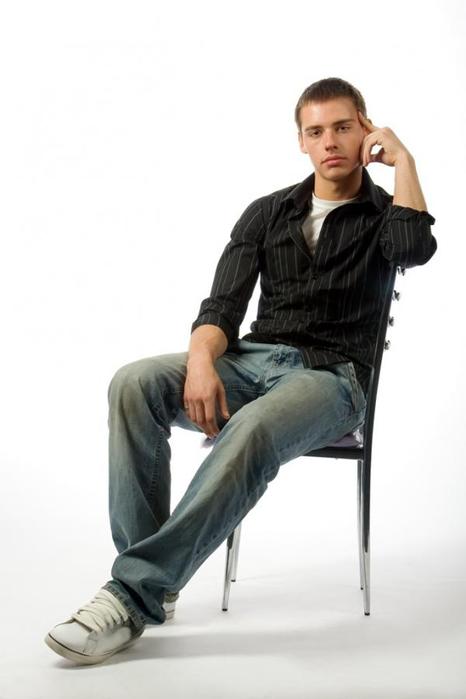 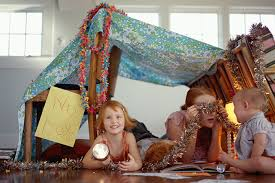 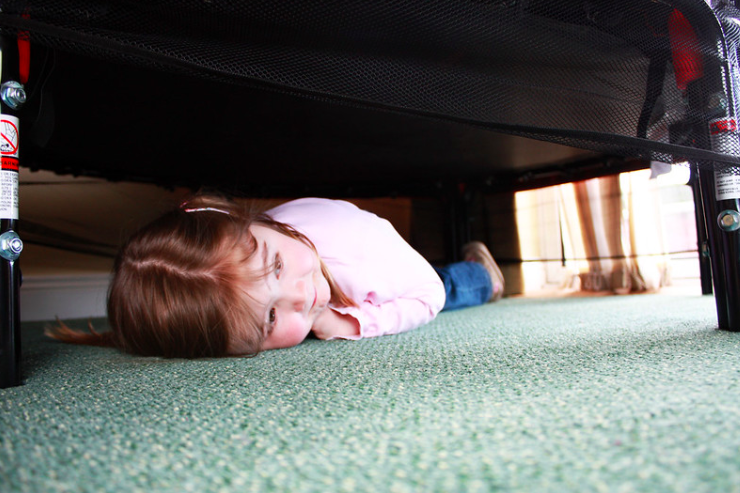 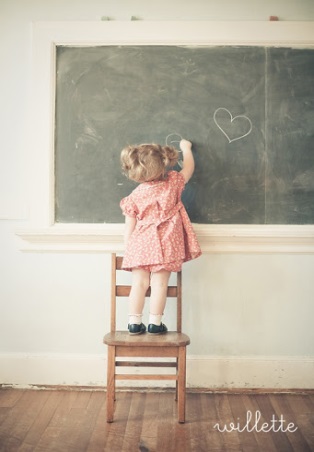 15
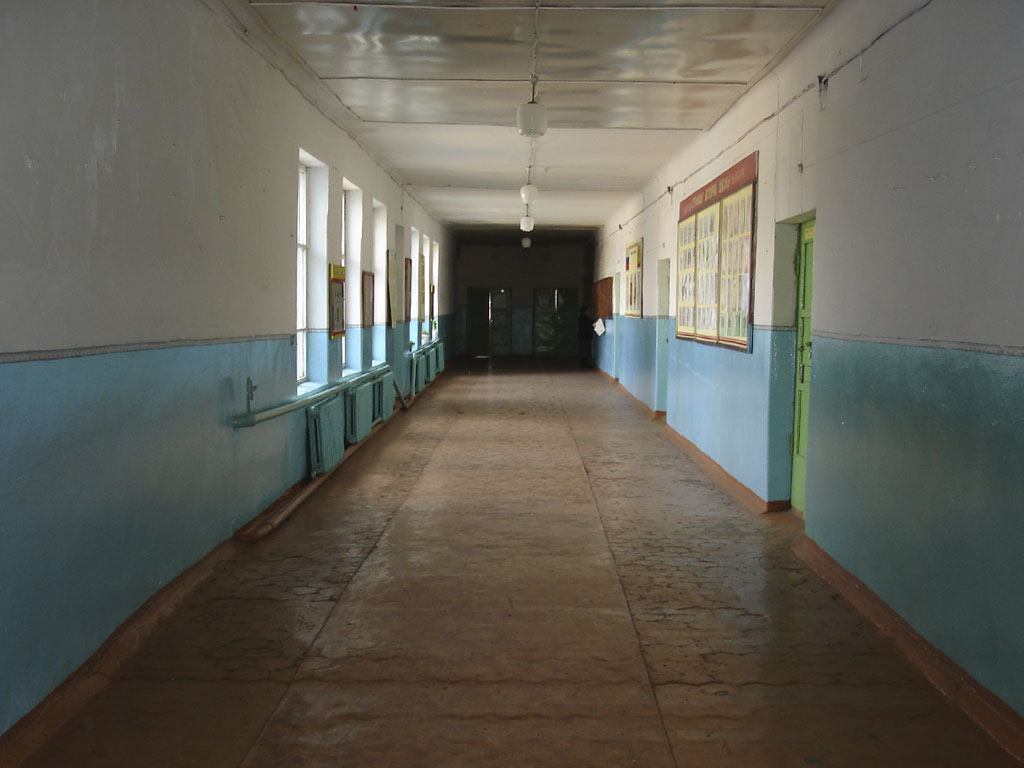 16
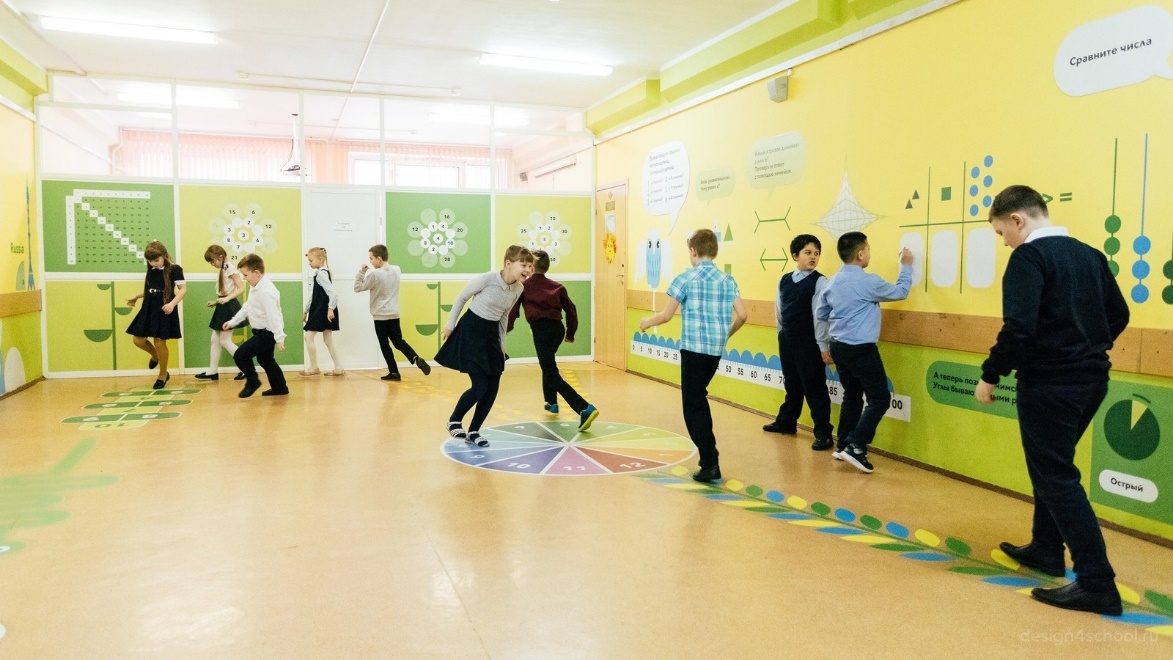 17
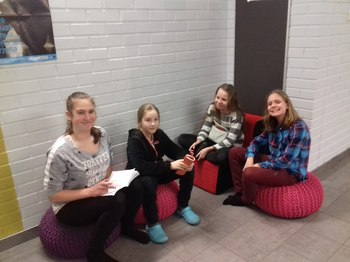 18
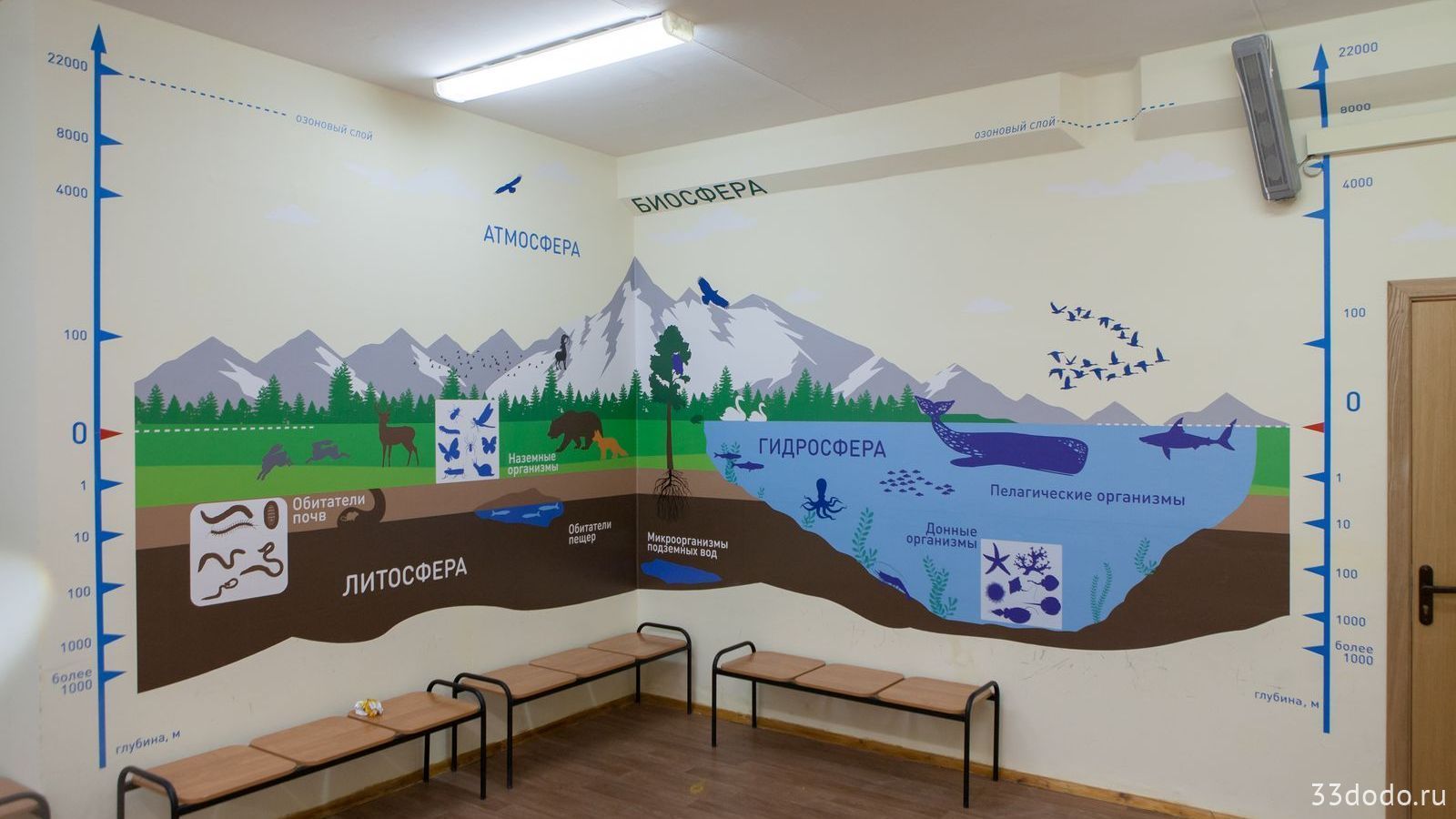 19
Сессия 1. ПРЕобразование приоритетов среды: как условия сделать возможностями?
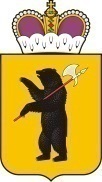 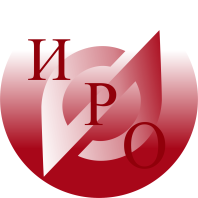 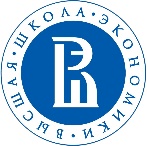 Организационно-технологические приоритеты
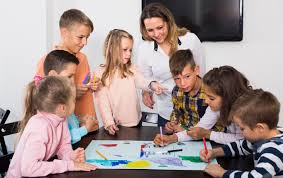 обогащение предметно-пространственного компонента;
со-бытийность как основа организации деятельности участников образовательных отношений;
организация групповой работы и обратной связи;
 введение специально выделенных курсов;
развитие 4К; 
индивидуализация образования;
 практико-ориентированность обучения;
 элементы смешанного обучения и др.
20
Сессия 1. ПРЕобразование приоритетов среды: как условия сделать возможностями?
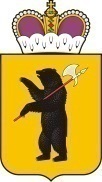 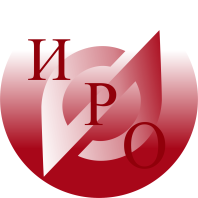 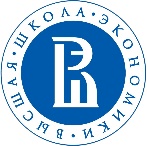 Управленческие приоритеты
Интеграция обучения и воспитания с элементами социализации
коллегиальное управление с сетевой моделью; 
мониторинг ОС; 
моделирование и проектирование ОС;
 усиление командной работы педагогов;  
ПОС; 
педагогическая коллаборация и др.
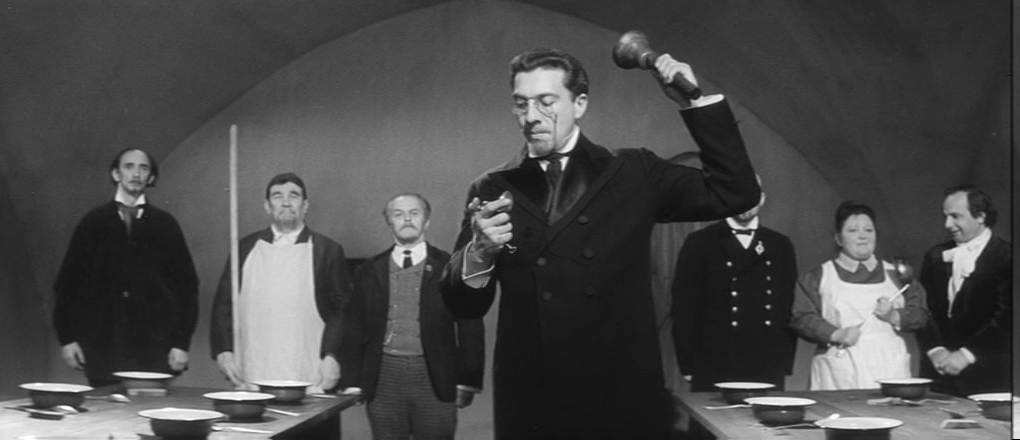 21
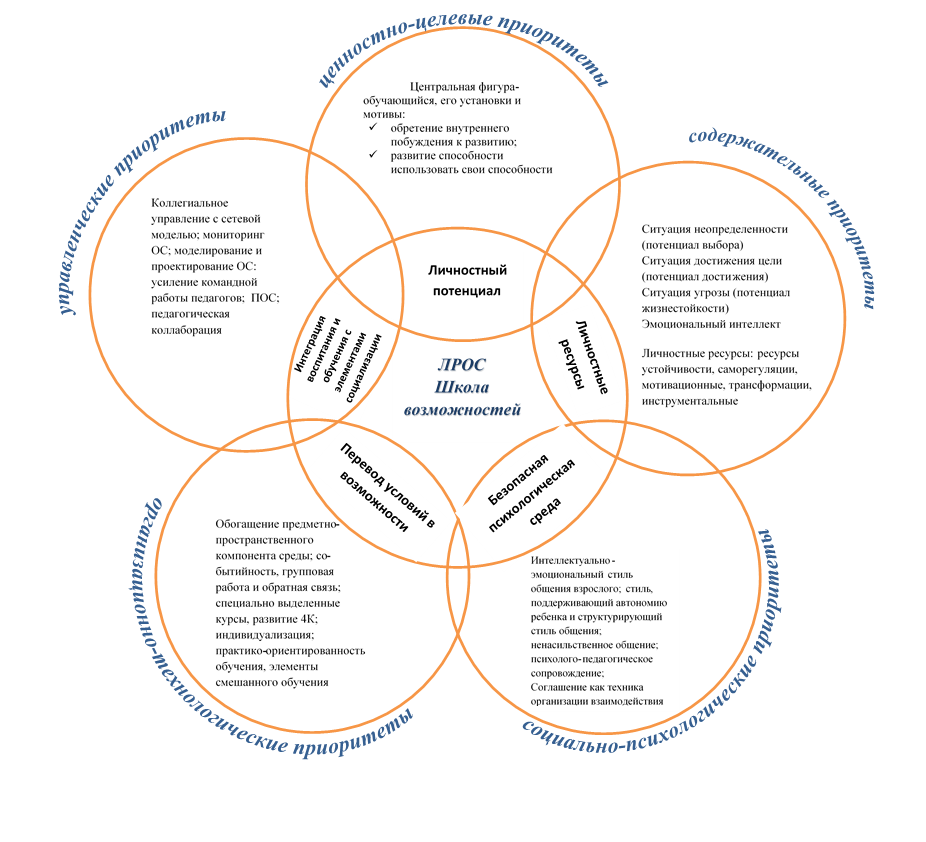 22
Сессия 1. ПРЕобразование приоритетов среды: как условия сделать возможностями?
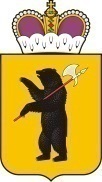 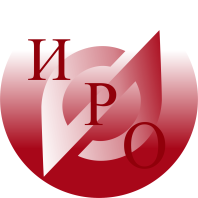 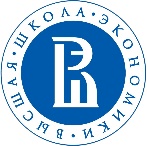 «Для меня на первый план выходит школа, которая помогает в общении с учителями и сверстниками обрести своё „я“. Вещи, связанные со знаниями, умениями и навыками, — второстепенный момент в этом процессе. Школа должна давать картину мира. И сегодняшняя школа должна быть школой неопределённости, школой обучения поведению в сложных ситуациях, школой, учитывающей разнообразие».
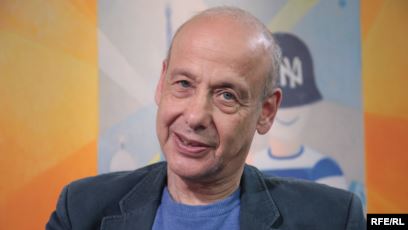 А. Г. Асмолов
Школа возможностей
23
Сессия 1. ПРЕобразование приоритетов среды: как условия сделать возможностями?
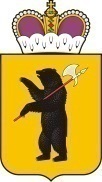 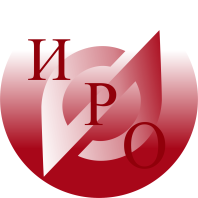 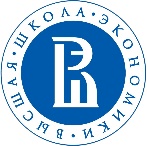 Присоединяйтесь в 2021 г.
к региональному проекту «Реализация комплексной программы по развитию личностного потенциала» (http://www.iro.yar.ru/index.php?id=4120)
Центр сопровождения проектов: (4852) 23-09-78
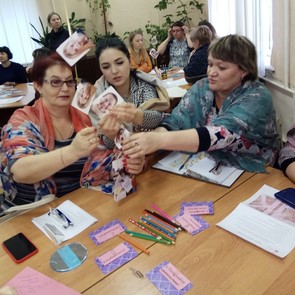 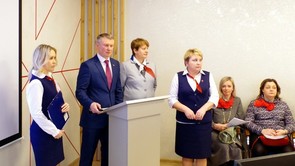 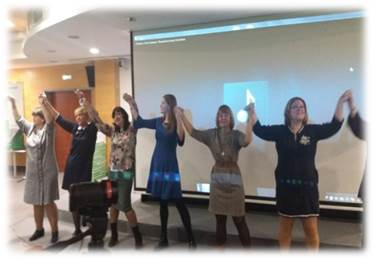 24
Сессия 1. ПРЕобразование приоритетов среды: как условия сделать возможностями?
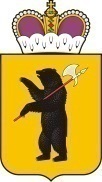 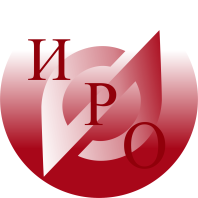 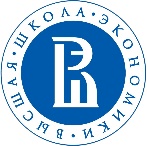 Благодарю за внимание!
!
Желаю продуктивной работы, 

Кораблева Альбина Александровна,

проректор ГАУ ДПО ЯО ИРО по проектной деятельности, кандидат педагогических наук, федеральный тренер программы развития личностного потенциала, руководитель регионального проекта «Реализация комплексной программы развития личностного потенциала»
25